Multi-Link Aggregation: Latency Gains
Date: 2019-08-22
Abhishek P (Qualcomm), et. al.,
Slide 1
Overview
Multi-Link Aggregation (MLA) is expected to increase peak-throughput and reducing latency

In an earlier presentation [1], we have looked at the two schemes of packet-level aggregation: independent MLA and simultaneous MLA

We presented our analysis on the impact of independent and simultaneous MLA on peak throughput gains in [2].

In this document we investigate the impact of independent MLA on the latency
Slide 2
Abhishek P (Qualcomm), et. al.,
Multi-Link Aggregation Latency Benefits
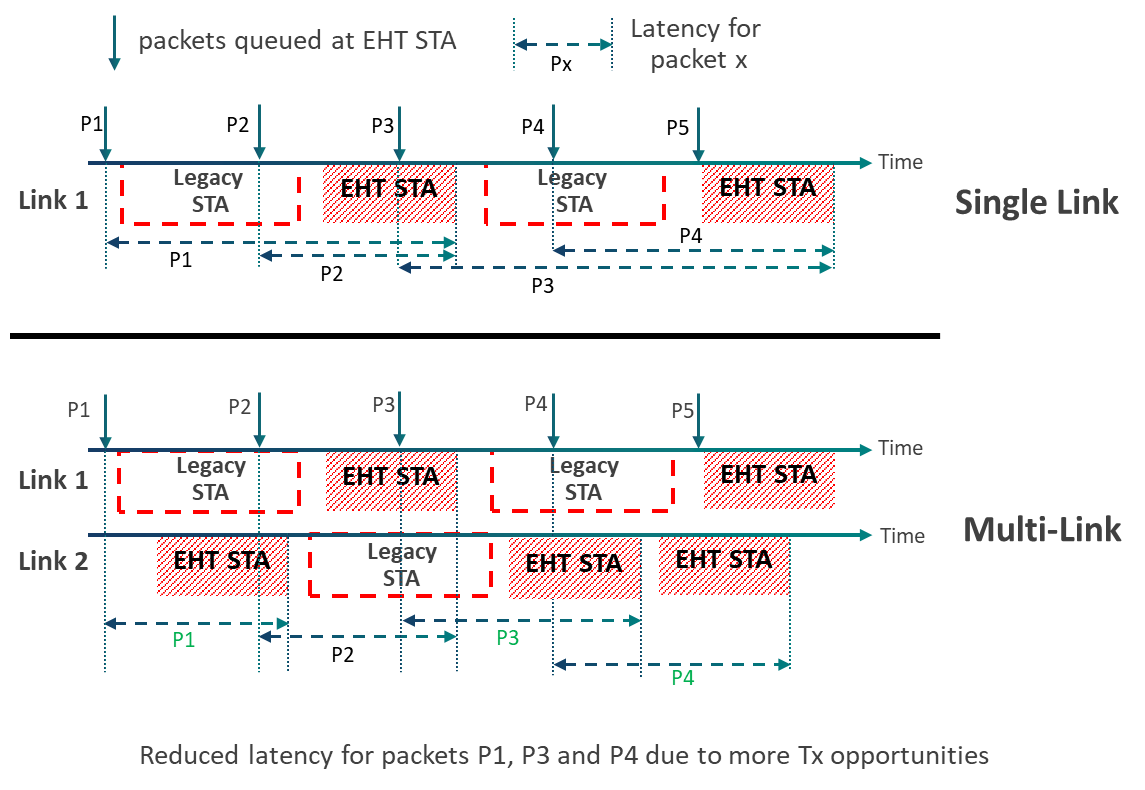 Slide 3
Abhishek P (Qualcomm), et. al.,
Latency Analysis
Simulation Setup
Traffic Model
STAUT: CBR, 1000 bytes every 15ms
Each link is loaded with variable number of full buffer STAs
Fixed TXOP of 5 ms
Emulate independent MLA between a 5GHz & 2.4GHz link:
BWL1 = 80 MHz, BWL2 = 20 MHz
Frame Aggregation on STAUT: 
Max TXOP of 5 ms
Retransmission limit for STAUT = 8
Packet dropped after retry limit
PER = 0% on both links
Latency gains are compared between:
Single link (no Aggregation)
Independent MLA

Gains are expressed as 95% latency
Slide 4
Abhishek P (Qualcomm), et. al.,
Single Link 80 MHz vs MLA (80+20) MHz
Latency CDF, MCS 0, 80+20
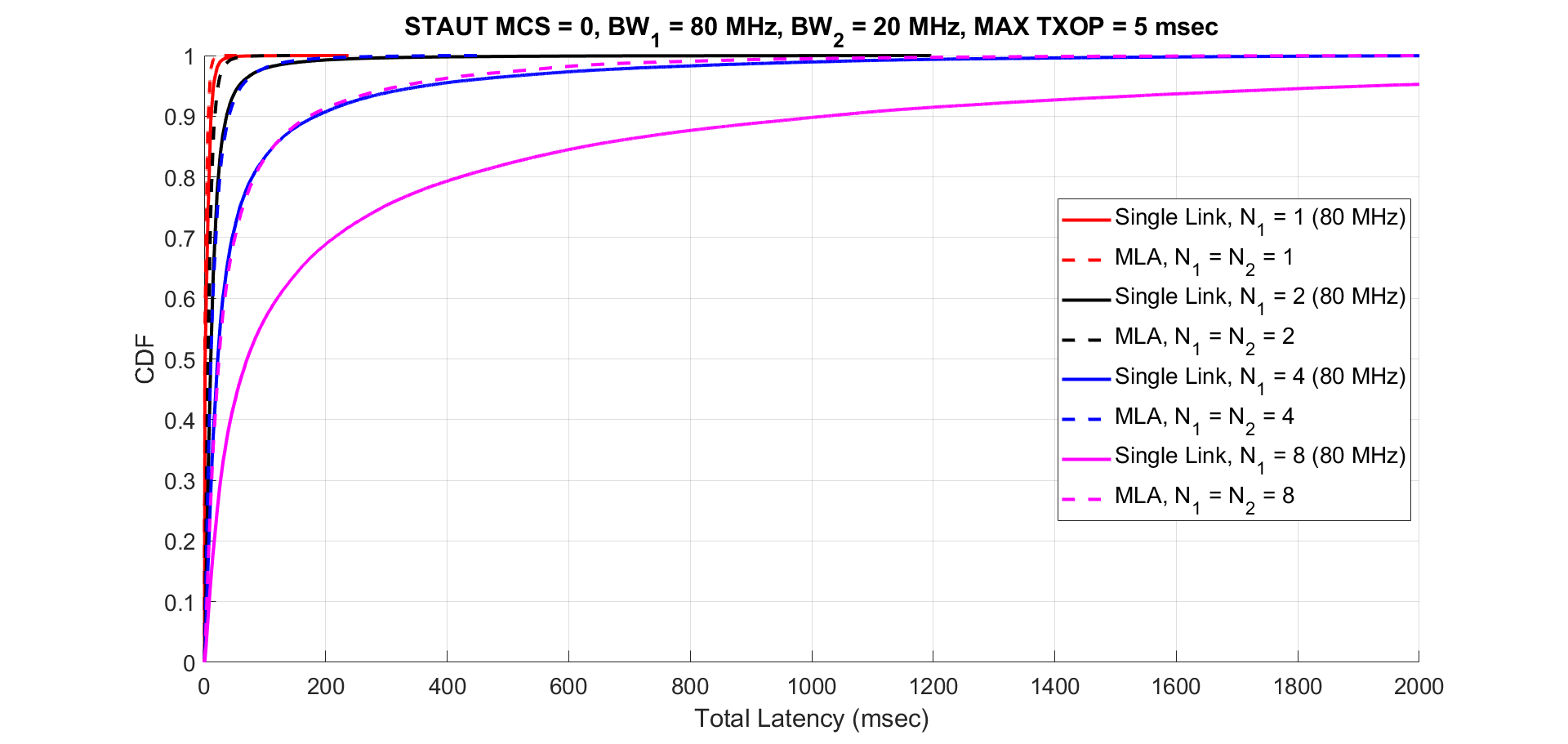 N1: Number of OBSS STAs on 1st link (80MHz)
N2: Number of OBSS STAs on 2nd link (20MHz)
See appendix for access latency plot
Slide 5
Abhishek P (Qualcomm), et. al.,
95 percentile latency results (for 80+20)
Latency in msec
* Unstable region
Observations and analysis:
Channel access delay is the major contributor to the overall latency
See appendix for an example
Adding another link significantly improves the worst-case latency
Increased access opportunities translates to reduction in channel access delay
Increasing the MCS or link BW has little impact to improving the worst-case latency
See appendix for impact of MCS and link BW on latency
Slide 6
Abhishek P (Qualcomm), et. al.,
95 percentile latency results (for 80+20)
Varying PER
Simulation setup
Traffic Model
STAUT: CBR, 1000 Bytes every 15 ms
Other STAs: Full buffer, TXOP = 5 ms
Emulate independent MLA with 5G & 2.4G:
BWL1 = 80 MHz, BWL2 = 20 MHz
MCS0 and MCS2
Frame Aggregation on STAUT
Maximum TXOP = 5 ms
Maximum aggregated packets = 64
Retransmission limit for STAUT = 8
Packet dropped after retry limit
PER varied from 0 to 50 % on both links
PER
PER
MLA 20 + 80 MHz (MCS0)
Single 80 MHz Link (MCS0)
# STAs
per link
# STAs
per link
95 percentile latency (msec)
95 percentile latency (msec)
N/A = unstable region (latency > 2sec)
Slide 7
Abhishek P (Qualcomm), et. al.,
95 percentile latency results (for 80+20)
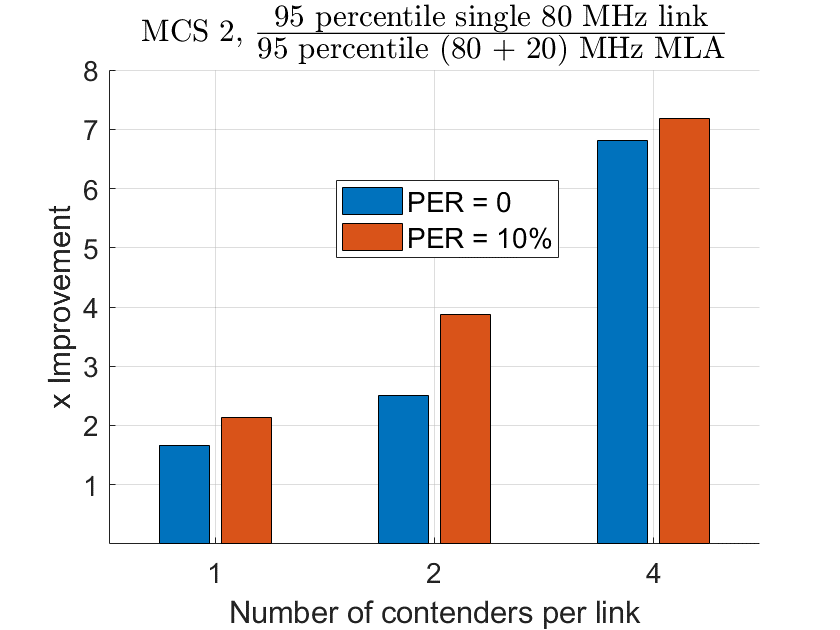 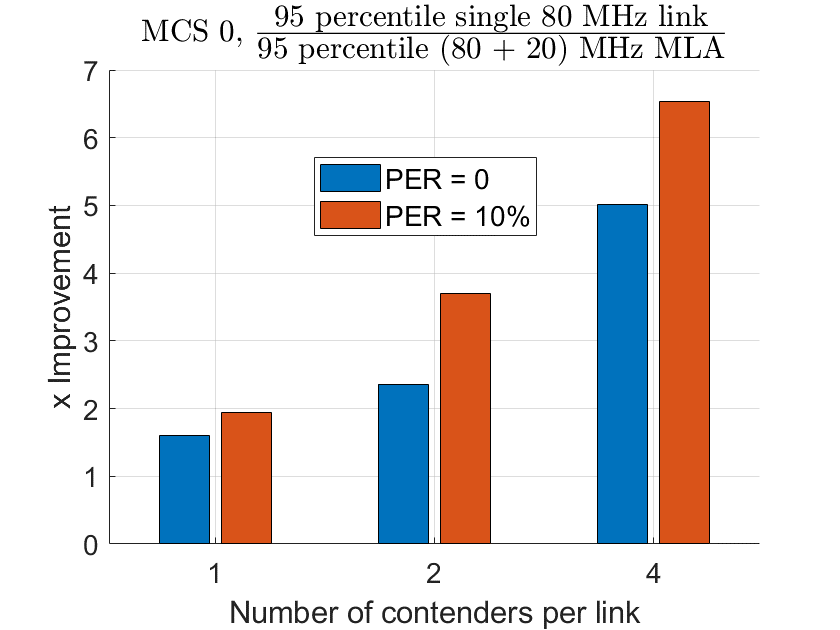 Latency Gains increase with
Increasing number of contenders for a given PER
Increasing PER for a given number of contenders
Increasing MCS for a given PER or number of contenders
Slide 8
Abhishek P (Qualcomm), et. al.,
Age-based dropping
If strict latency bounds are desired, age-based dropping of packets can be used

However, this comes at the cost of increase in the loss rate

MLA significantly brings down the loss rate if age-based dropping is used
See appendix for results on age-based dropping
Slide 9
Abhishek P (Qualcomm), et. al.,
Summary
In this contribution, we present latency gains with multi-link aggregation (independent MLA).
Adding an auxiliary link significantly improves the worst-case latency
Channel access delay is the major contributor to the overall latency
Increasing the MCS or BW has little impact to improving the worst-case latency
Most of the gains come from increased access opportunities
Which translates to reduction in access delay
The auxiliary link can be of a much lower BW
e.g., adding a 20MHz link to an 80MHz link provides similar gains
Investigated latency gains for varying PER conditions
Further, loss rate for MLA to meet a certain latency goal is much lower compared to a single link case
Slide 10
Abhishek P (Qualcomm), et. al.,
References
[1] 11-19/0823
[2] 11-19/0764
Slide 11
Abhishek P (Qualcomm), et. al.,
Appendix
Slide 12
Abhishek P (Qualcomm), et. al.,
Single Link 80 MHz vs MLA (80+20) MHz
Access Latency CDF, MCS 0
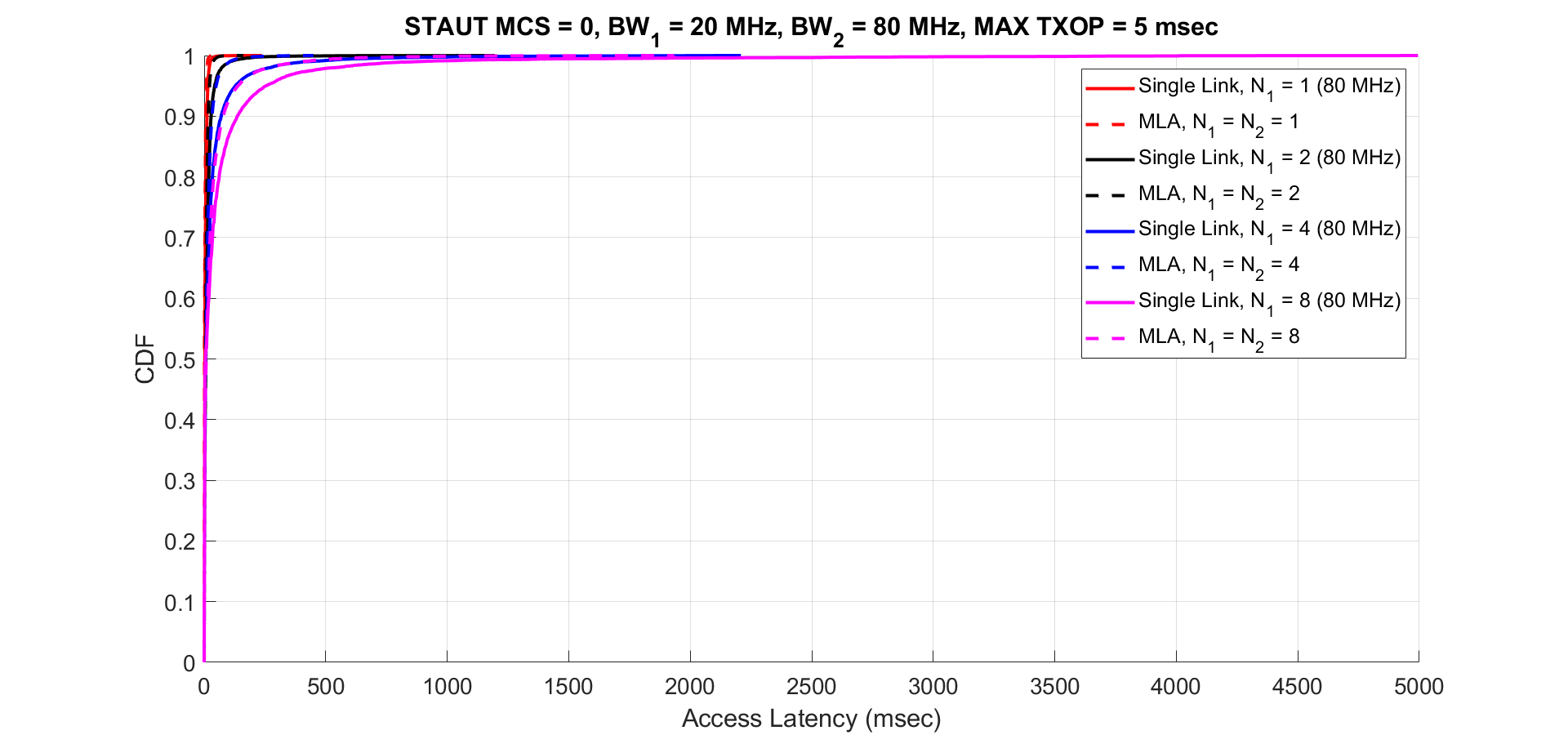 N1: Number of OBSS STAs on 1st link (20MHz)
N2: Number of OBSS STAs on 2nd link (80MHz)
Back
Slide 13
Abhishek P (Qualcomm), et. al.,
A single run showing impact of access delay
There are cases where, the STA under test (STAUT) suffers from multiple back-to-back collisions
This results in the STAUT picking a very high back-off counter resulting in a large access latency

In the adjoining plot, each point on the x-axis corresponds to a packet – 15ms interval on the timeline. 
There are a total of 667 packets in a 10sec run.

The 120th packet experienced several retries which manifests as a spike in the access latency.
This results in longer queuing latency for packets queued behind the 120th packet. 
By the time the 500th packet arrives, the queue size is 350 packets
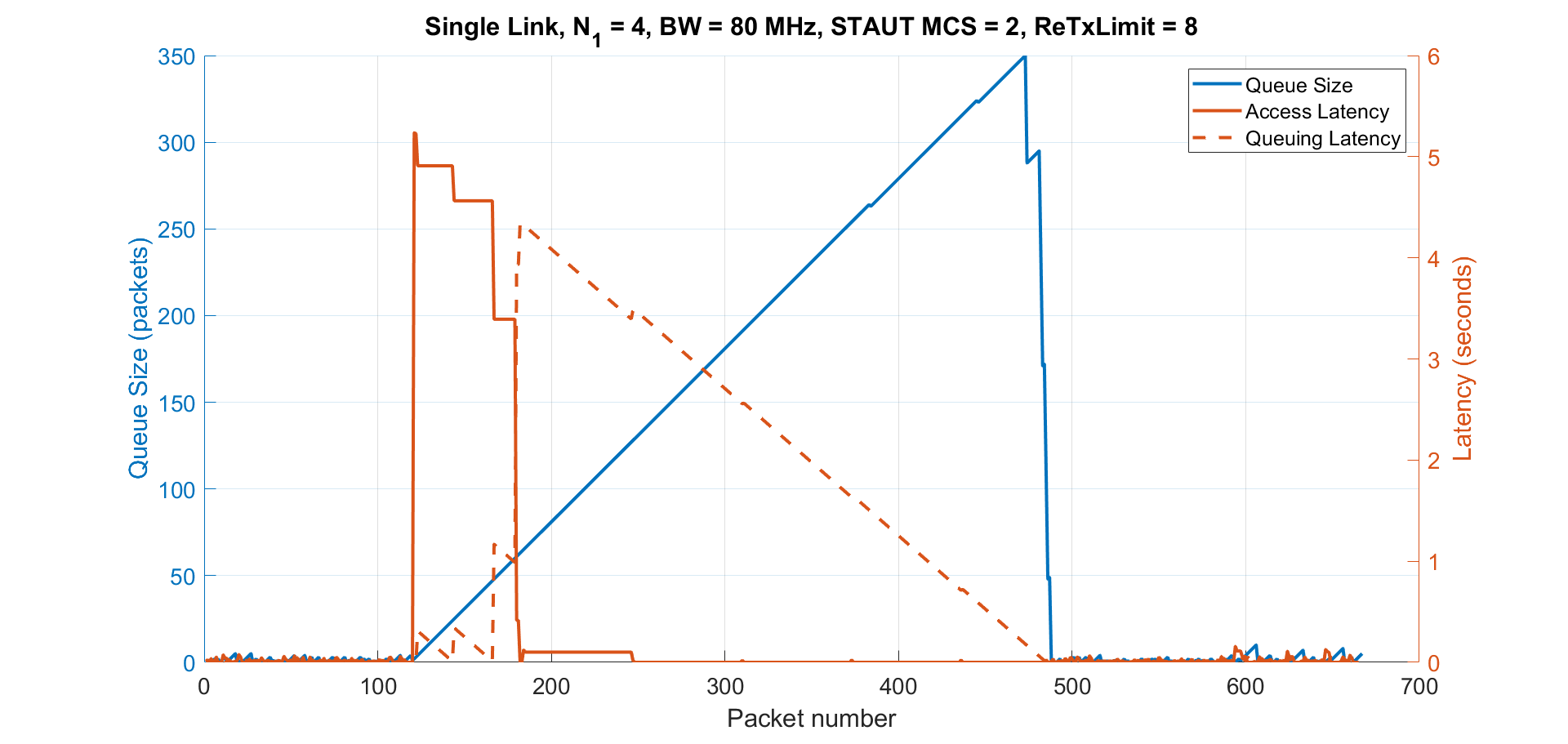 The steps in the access latency (between 120-180) are the instances when the STAUT gained accessed and packets were getting flushed (aggregated in one A-MPDU). 
This helps reduce the queuing latency (downward trend after 180).
Back
Slide 14
Abhishek P (Qualcomm), et. al.,
A single run showing impact of access delay
Observation: 

BW/MCS has far less impact on the worst-case latency

Worst-case latencies are dictated by randomness in the contention mechanism
such random spikes contribute to the top 5 percentile worst case latencies
Such scenarios are likely in dense deployments

MLA performs better because STAUT had access opportunities on both links.
Further, repeated simultaneous collisions on both links is much less likely
Back
Slide 15
Abhishek P (Qualcomm), et. al.,
Impact of MCS
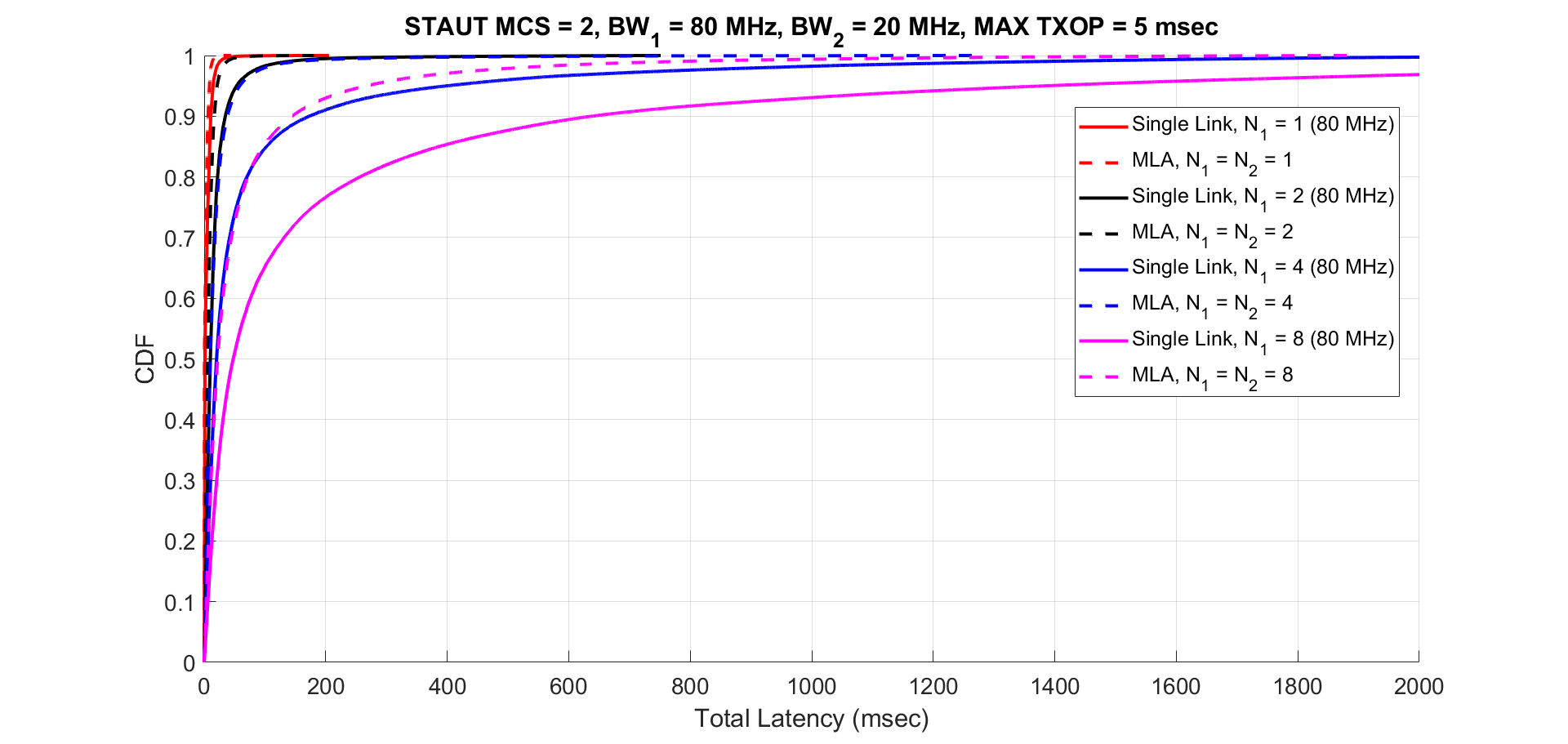 N1: Number of OBSS STAs on 1st link (80MHz)
N2: Number of OBSS STAs on 2nd link (20MHz)
95 percentile latency results (for 80+20) @MCS2
Latency in msec
* Unstable region
Back
Slide 16
Abhishek P (Qualcomm), et. al.,
Impact of link BW
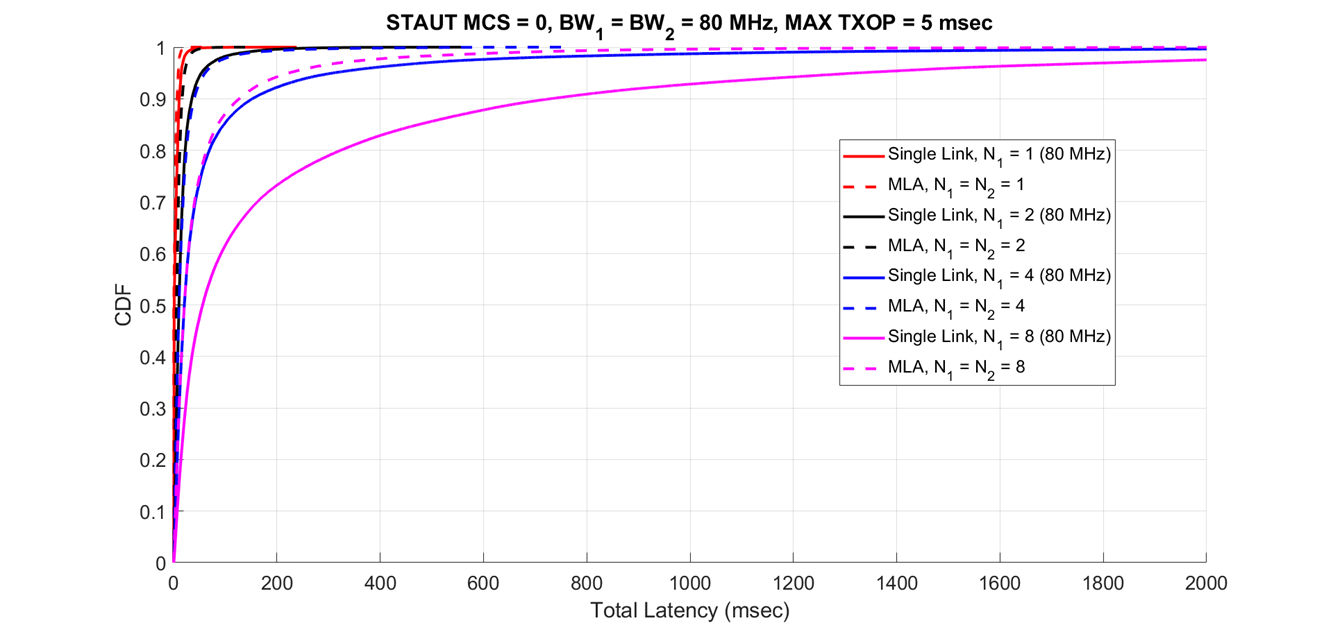 N1: Number of OBSS STAs on 1st link (80MHz)
N2: Number of OBSS STAs on 2nd link (80MHz)
95 percentile latency results (for 80+80)
Latency in msec
* Unstable region
Back
Slide 17
Abhishek P (Qualcomm), et. al.,
95 percentile latency with Age-based drop
Single Link (20 MHz)
Simulation Setup
Traffic Model
STAUT: CBR, 1000 Bytes every 15 ms
Each link is loaded with variable number of full buffer STAs
Fixed TXOP of 5 ms
Single link 
N1 = # of other STAs on the link
MLA 
N1 = # of other STAs on 1st link
N2 = # of other STAs on 2nd link
Emulate independent MLA with 5G & 2.4G:
BWL1 = 80 MHz, BWL2 = 20 MHz
MCS0
Frame Aggregation on STAUT: 
Max TXOP of 5 ms
Age-based packet dropping
50, 100, 200 ms
Retransmission limit for STAUT = 8
Packet dropped after retry limit
PER = 0% on both links
Single Link (80 MHz)
Multi Link (20 + 80)
Slide 18
Abhishek P (Qualcomm), et. al.,
[Speaker Notes: STAUT: CBR, 1000 Bytes every 15 msec
STAUT MCSL1 = 0 (8 Mbps), MCSL2 = 0 (34 Mbps)
Tx. Time/packet = 1msec (20 MHz), 236 µsec (80 MHz)]
Loss Rate with age-based dropping for MCS 0
Percentage of packets dropped
(due to age expiration)
Single Link (20 MHz)
Single Link (80 MHz)
Multi Link (20 + 80) MHz
Slide 19
Abhishek P (Qualcomm), et. al.,